ОФОРМЛЕНИЕУЧАСТКА«Зимние забавы»
Воспитатель:   Трапезникова Ольга Александровна

МАДОУ «Детский сад №464 «Лукоморье»,
вторая младшая группа
Посеребрила первым снегом, 
зима верхушки тополей.
Рассыпался веселым эхом
смех детворы, среди ветвей.
На лицах розовый румянец,
снежки, как радостный салют.
На лужах льда хрустальный глянец,
там зайчик солнечный скользит.
И снежный ком, легко катая
для первого снеговика,
вот только жаль, что он растает
возможно завтра, а пока. 
Пока их радуют снежинки
и легкий, мягкий морозец
рисует зимние снежинки
на радость маленьких сердец.
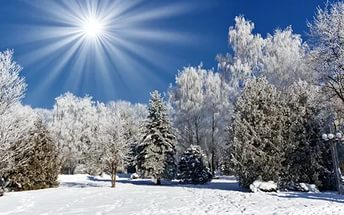 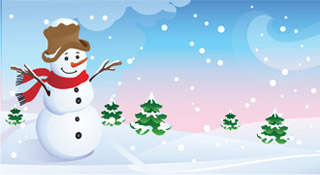 Автор Валеева Анна
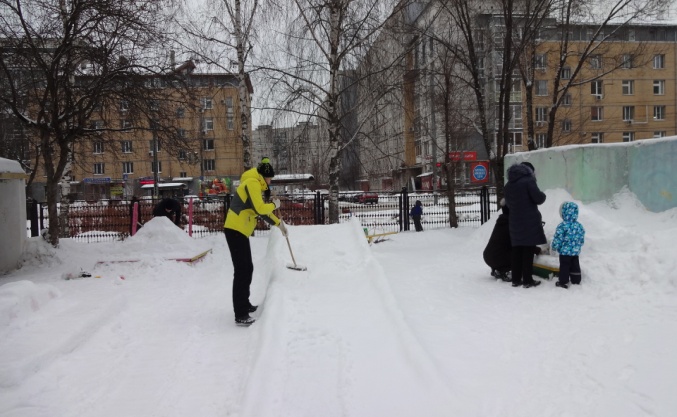 Как сосульки блестят! 
Побелели дома!Выпал белый снежок! 
Наступила зима!
УРА!!!
И теперь можно и сказку создать,
Чтоб  было ребятам интересней гулять!
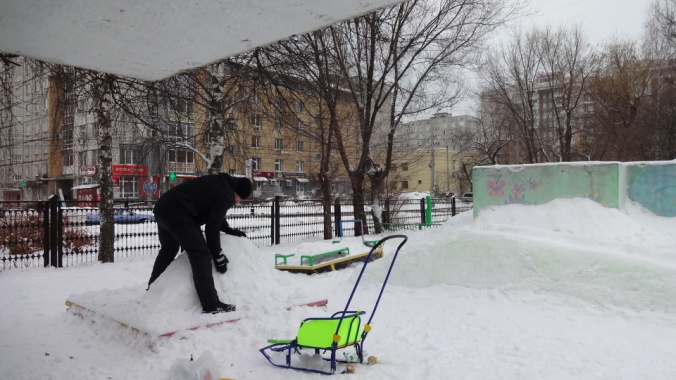 Задумка – это главное,
Желание - обязательно,
Работа наша спорится,
И вот что получается….
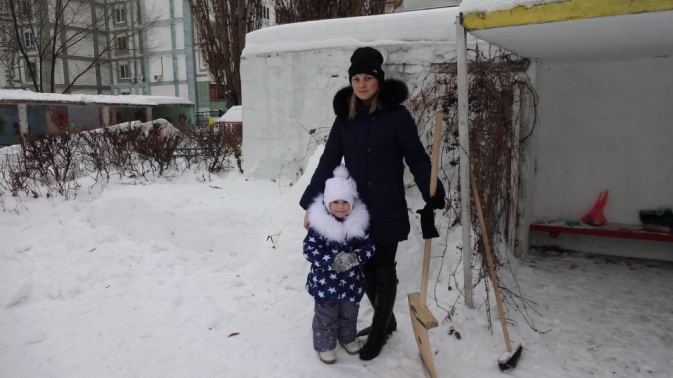 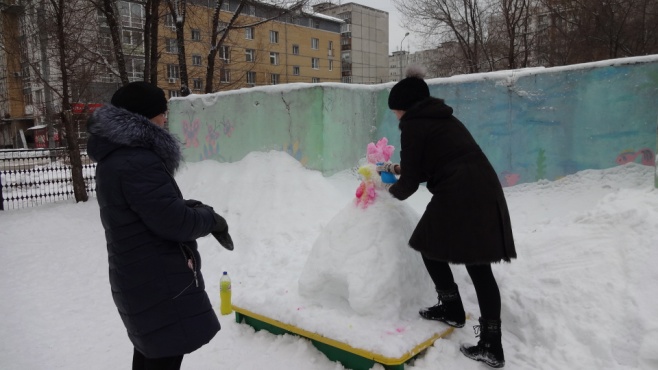 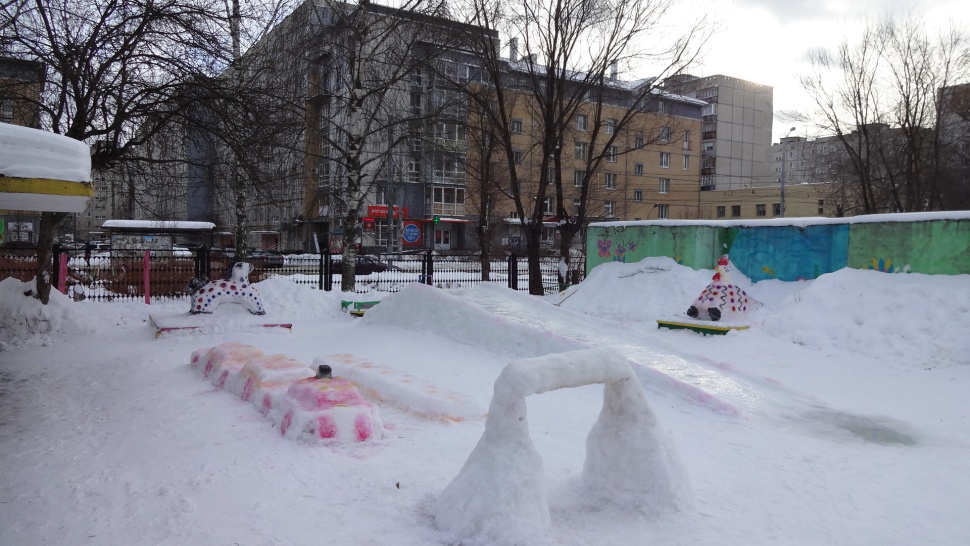 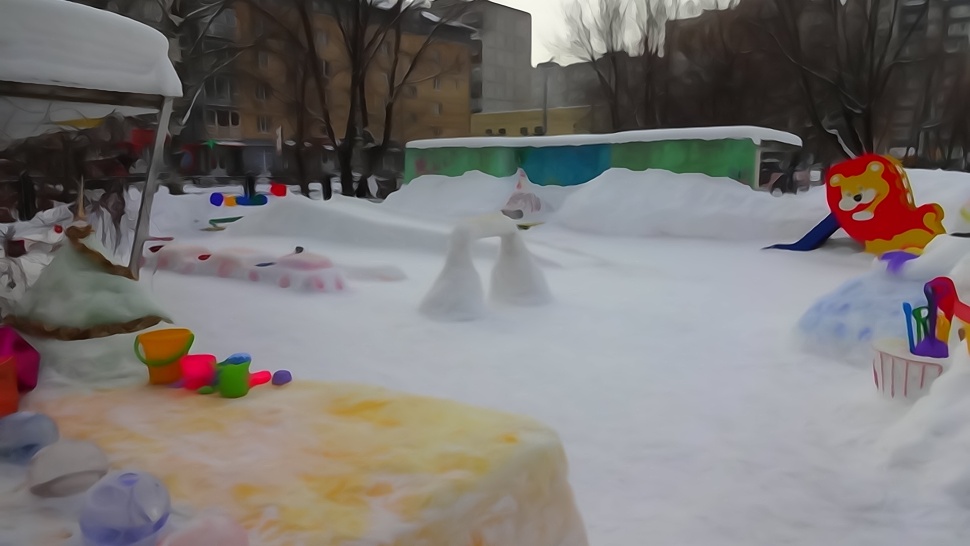 Каждый год в зимнее время на участке нашего детского сада «Лукоморье» сооружаются снежные постройки: горки, крепости, лабиринты, снежные валы, ледяные дорожки, фигуры для метания, подрезания. В этом году мы оформили участок в стиле дымковской игрушки, и каждый день ребят встречают расписные  петушок, конь и барыня.
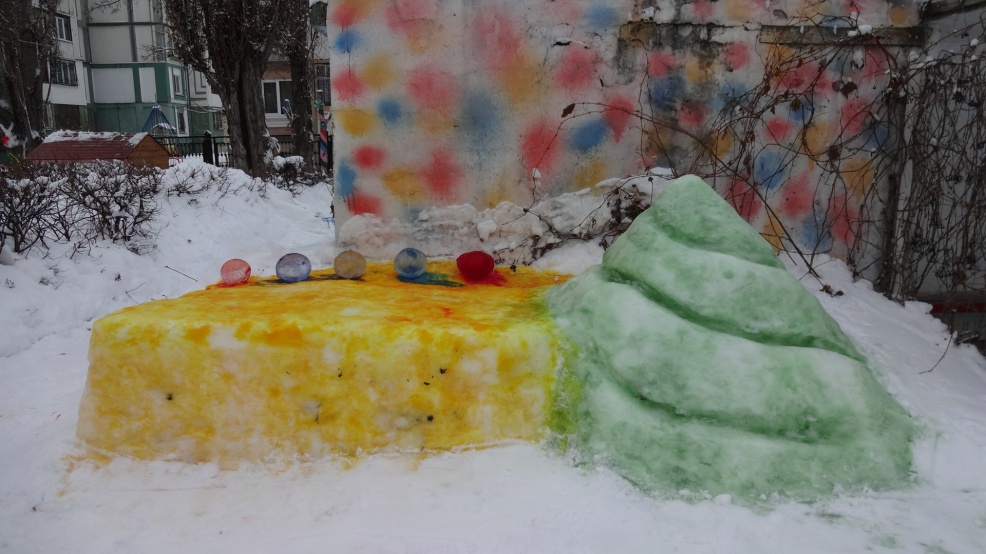 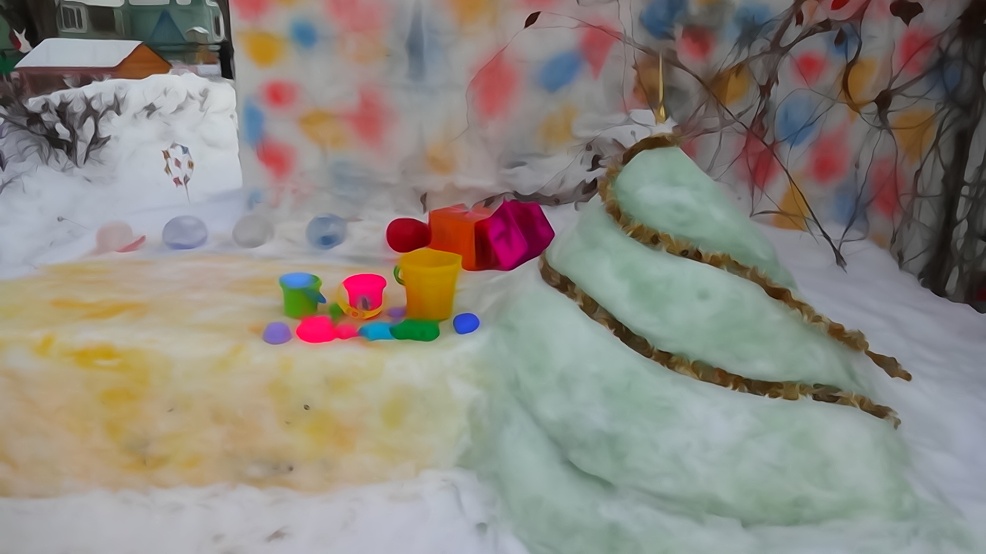 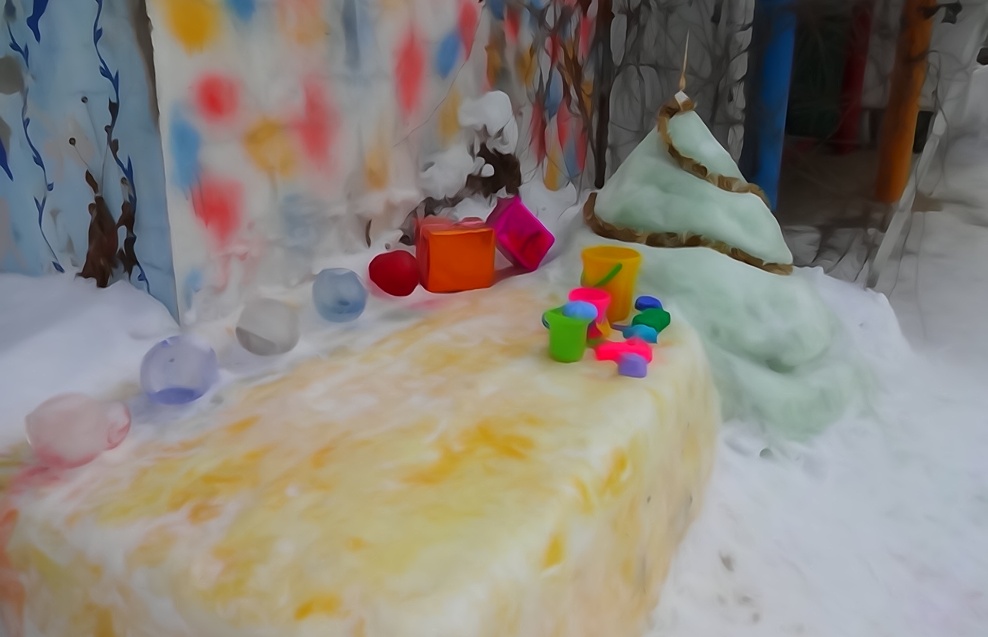 Елочка.

Елочка – это символ зимнего праздника, встречает детей при входе на участок, создавая хорошее настроение. Стол - постамент служит для игр детей со снегом, экспериментирования и демонстрации небольших поделок.
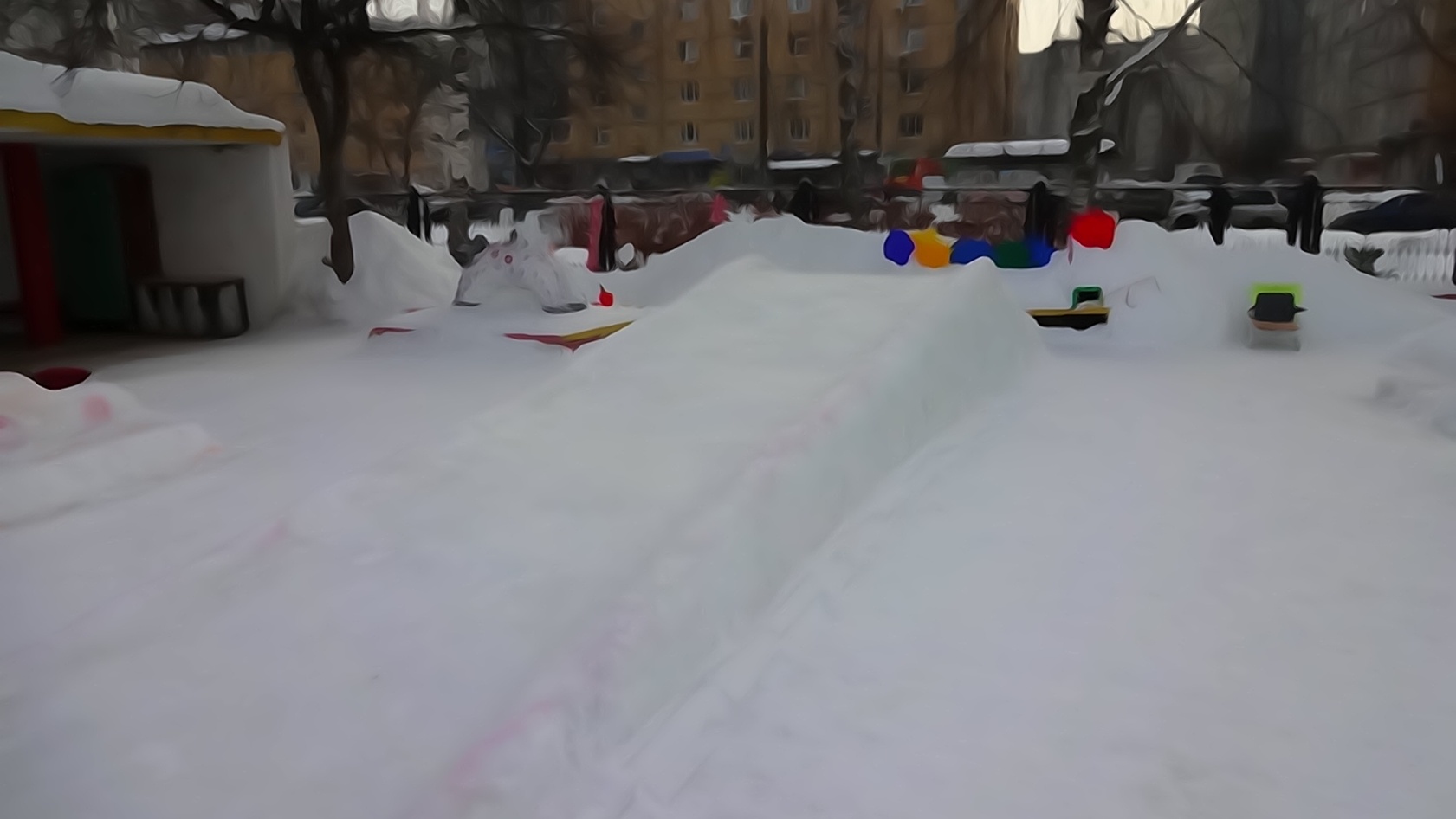 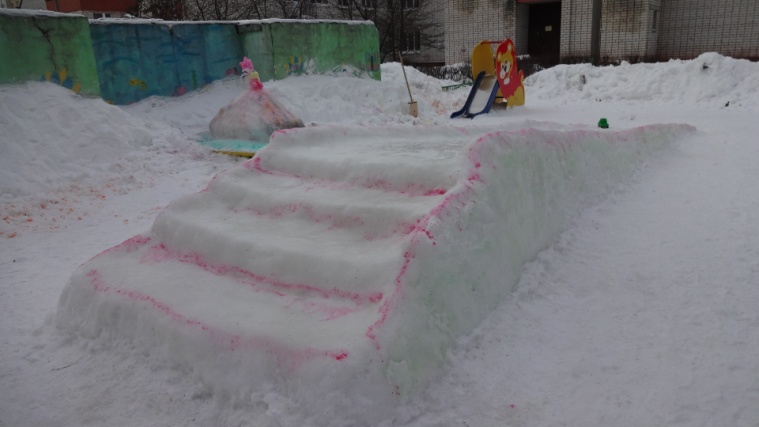 Горка.

Любимая забава для детей – катание с горы, доставляет детям огромную радость.
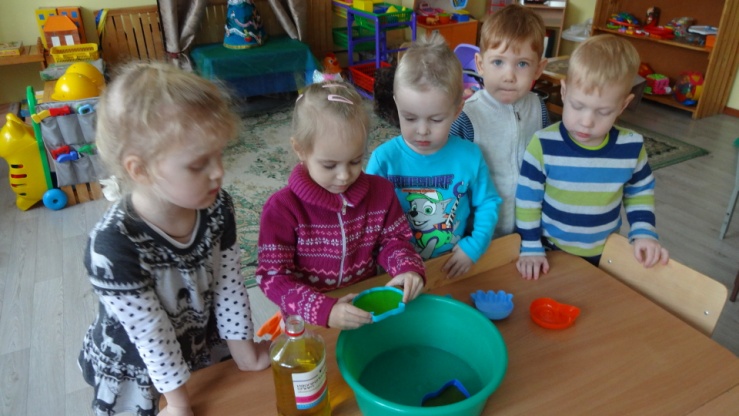 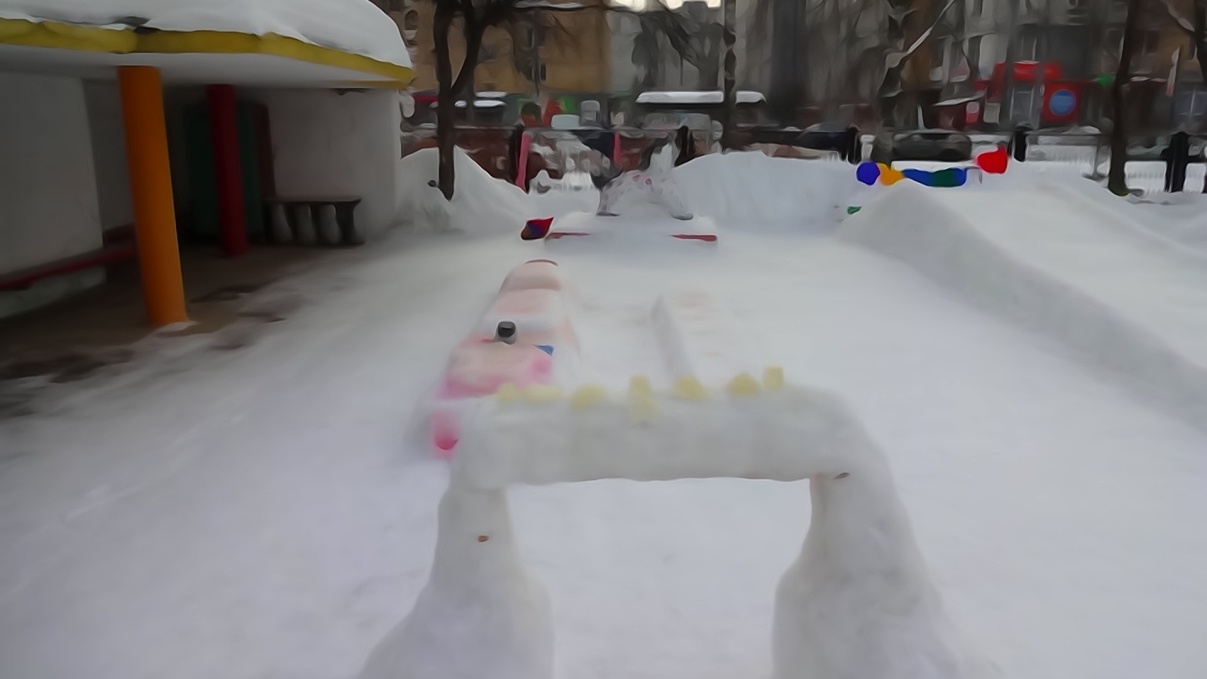 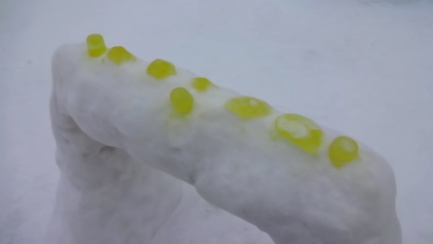 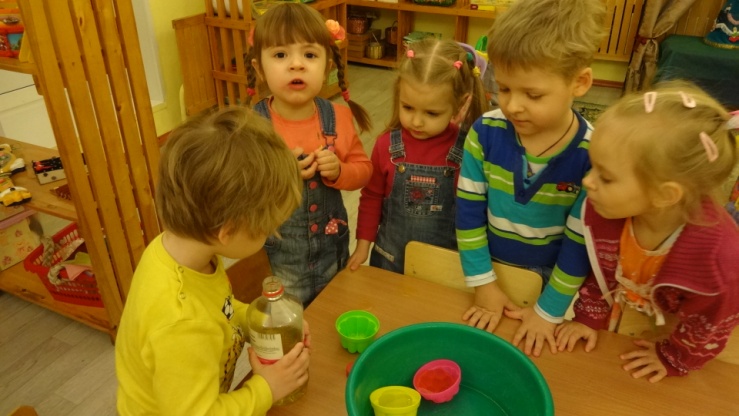 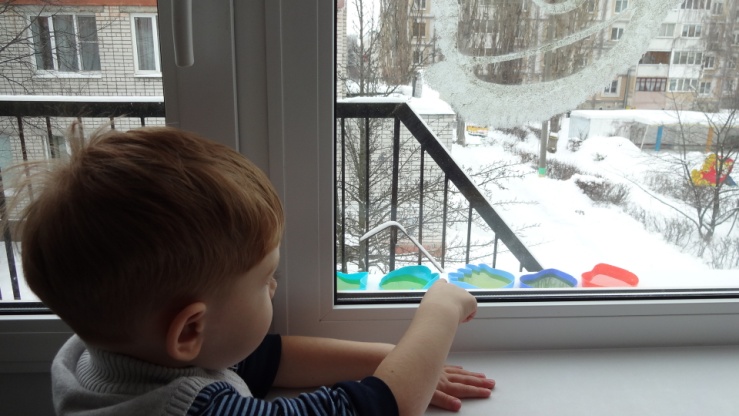 Воротики для подлезания.

В сооружении постройки принимали участие  дети, самостоятельно готовили разноцветные  льдинки и украшали их.
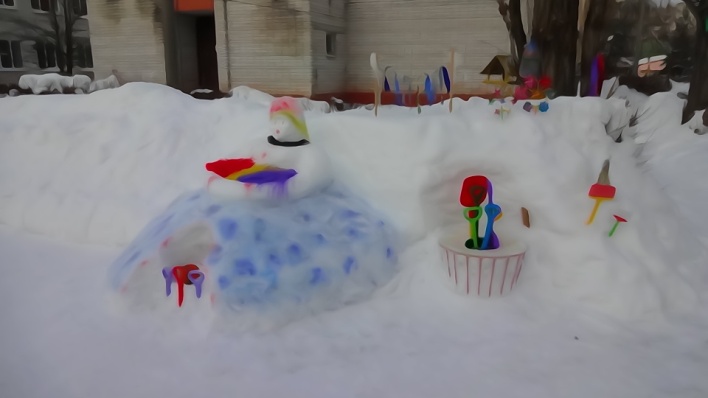 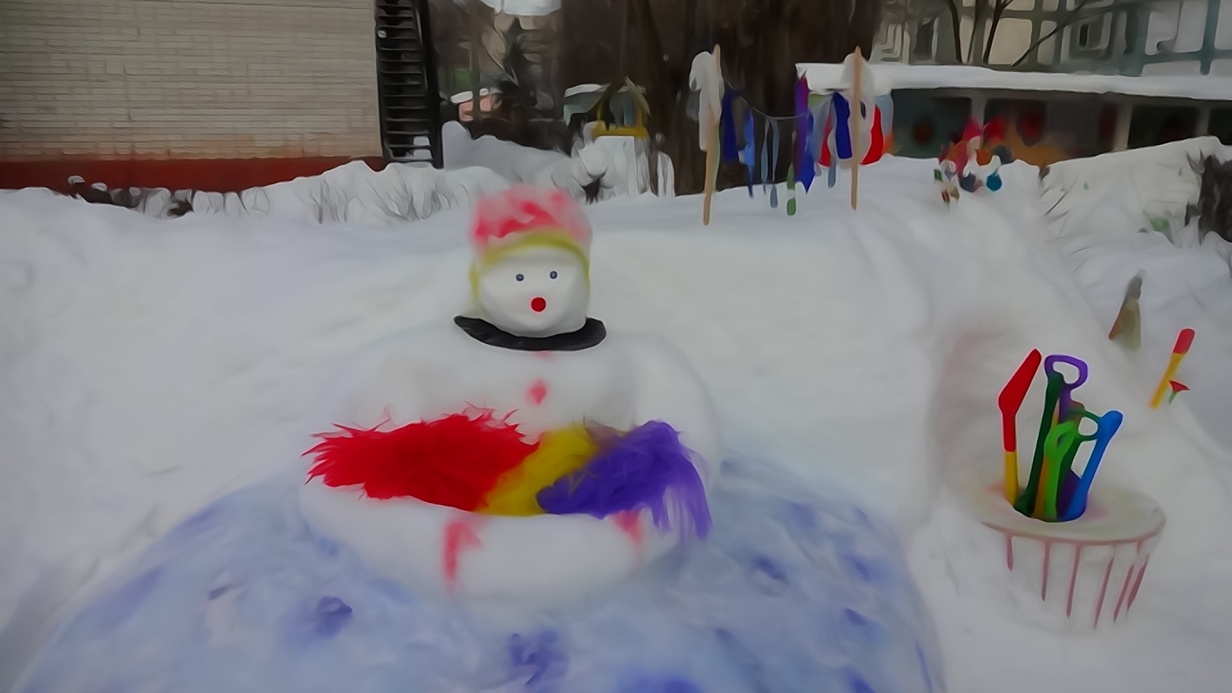 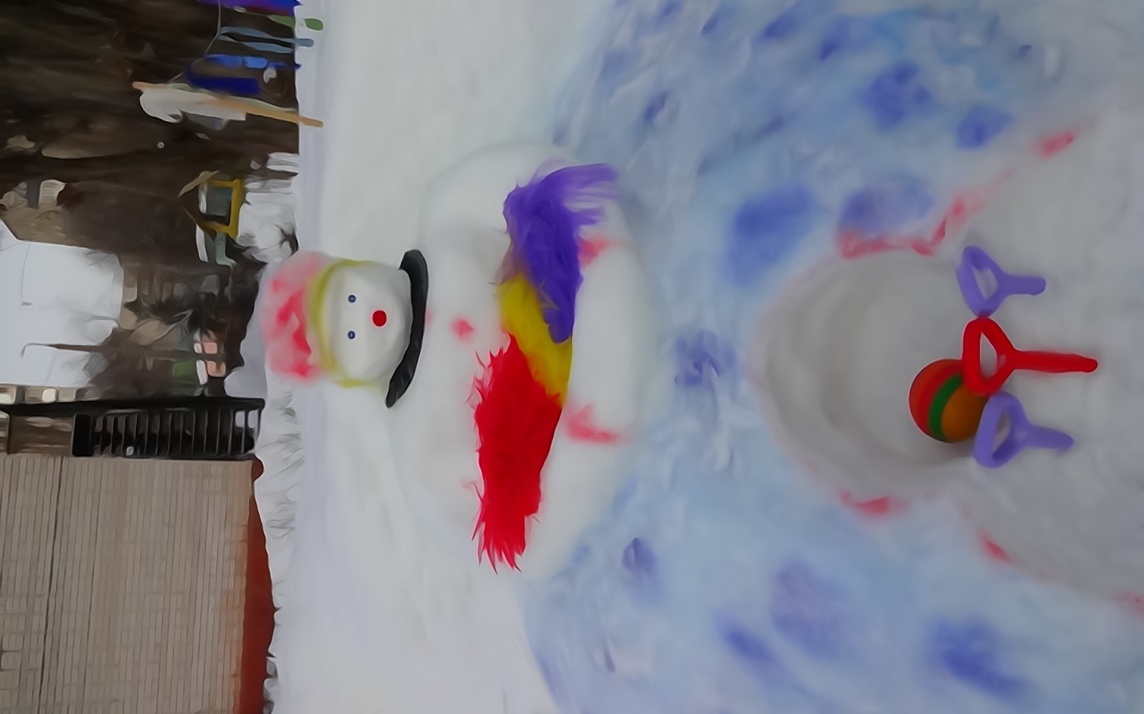 Дымковская барыня.

Еще одна из любимых детских забав – игра в снежки. Ребята любят соревноваться в меткости, известно, что метание развивает ловкость, глазомер, добавляет детям радость.
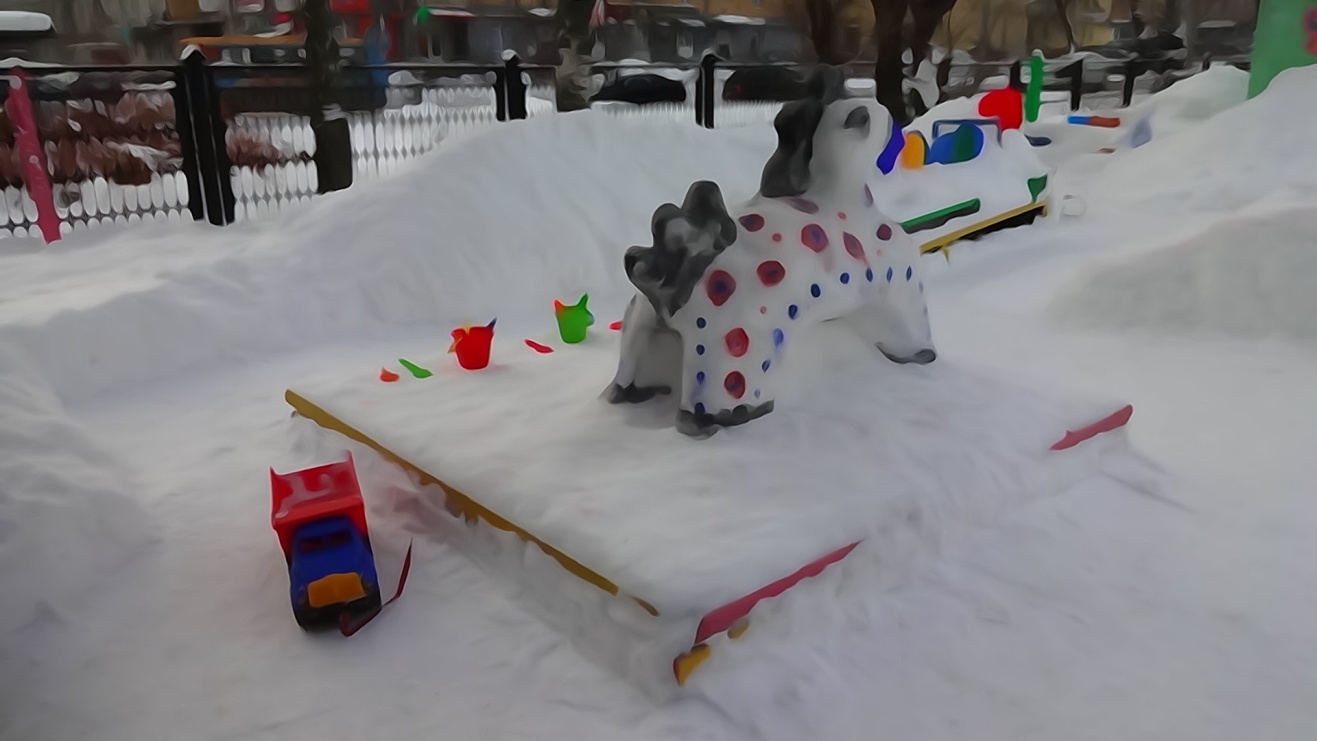 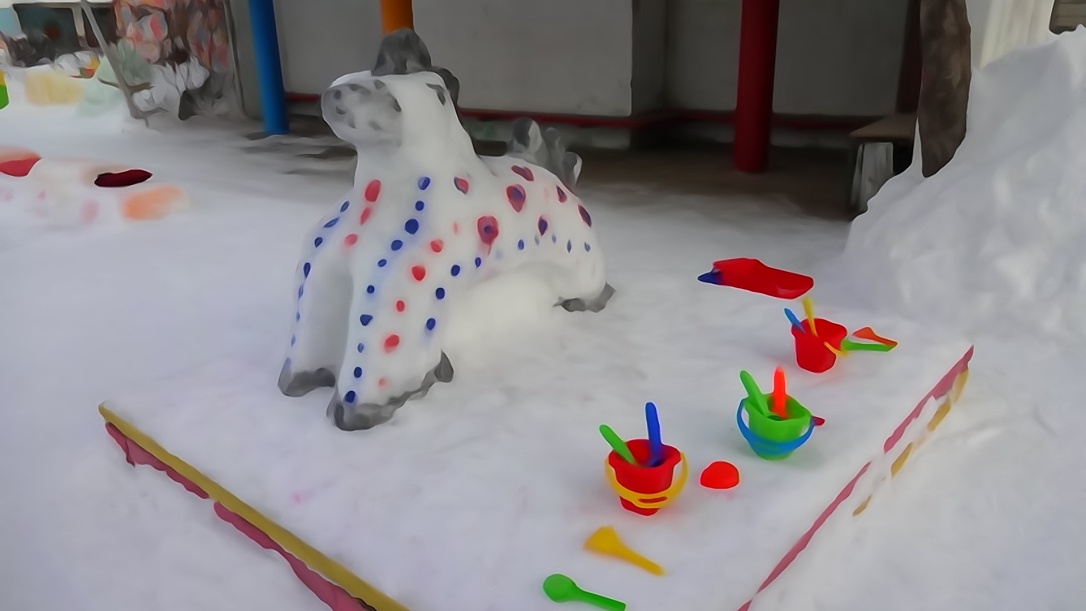 Дымковский Конь.

Красочная постройка, он особенно нравится ребятишкам, вокруг достаточно места для игр со снегом. Сделан Конь с выемками  для прокатывания мяча.
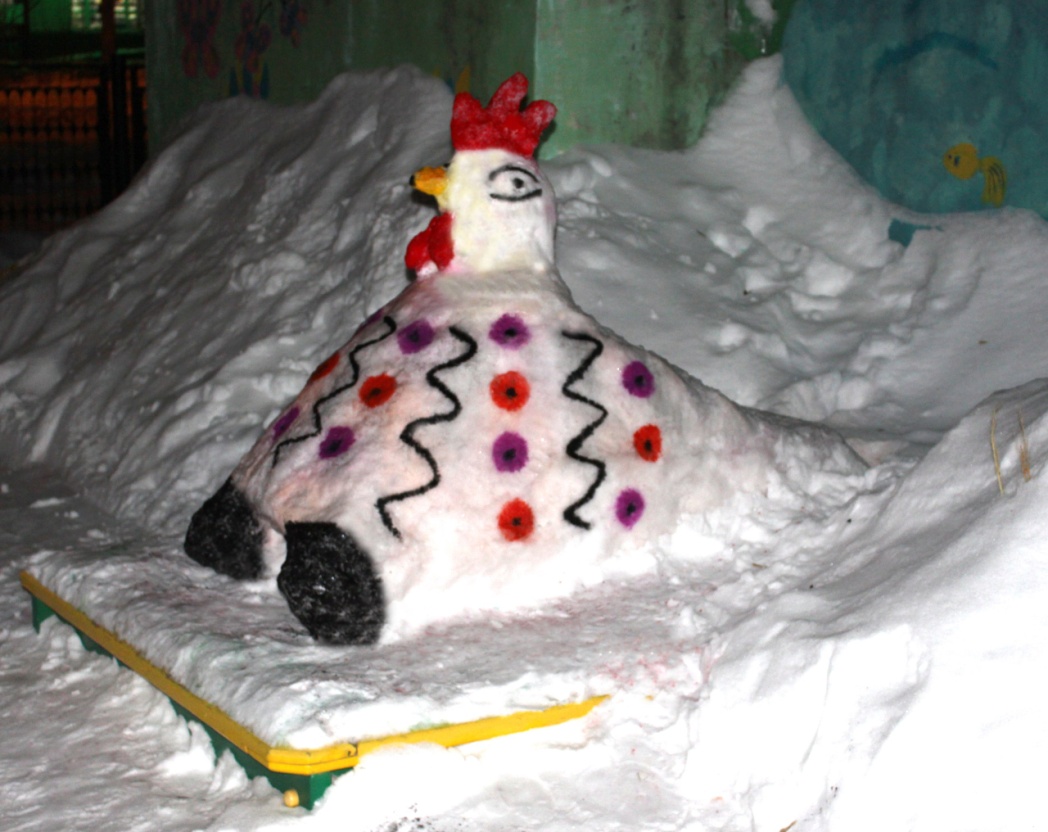 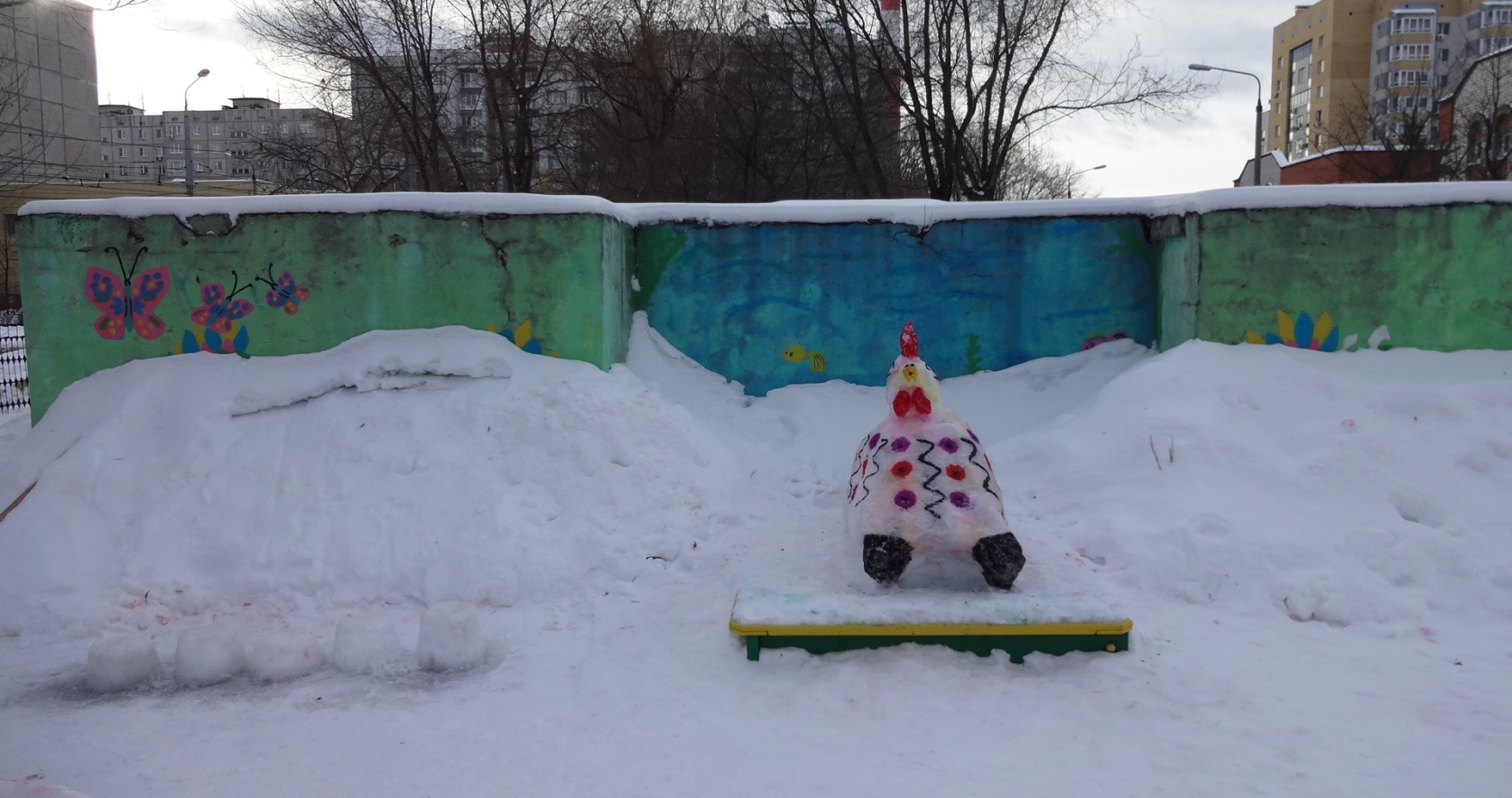 Дымковский Петушок.

Символ года - Петушок выполнен в виде дымковской игрушки, нарядный и веселый.
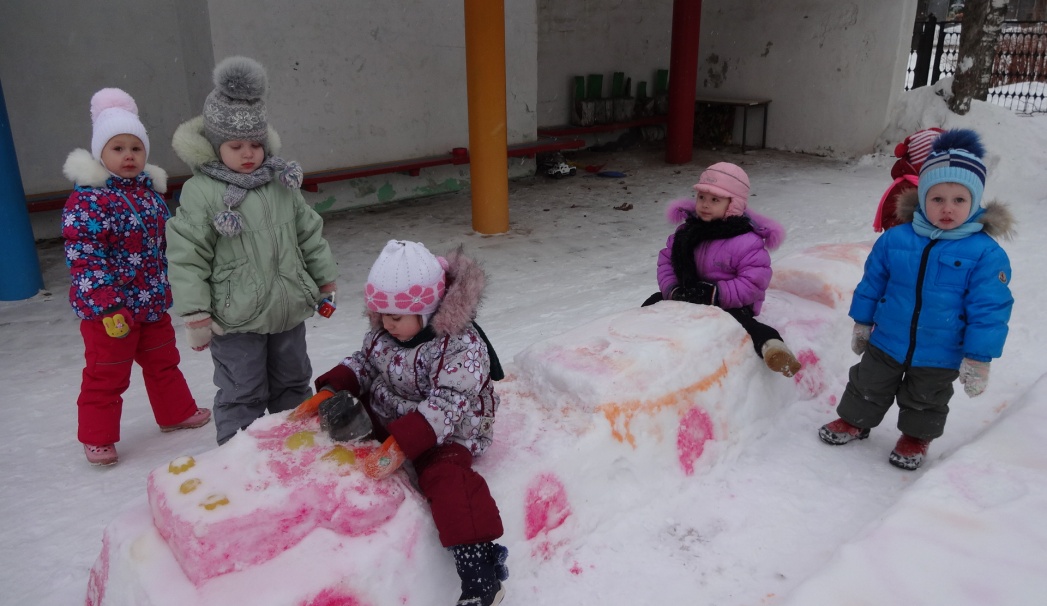 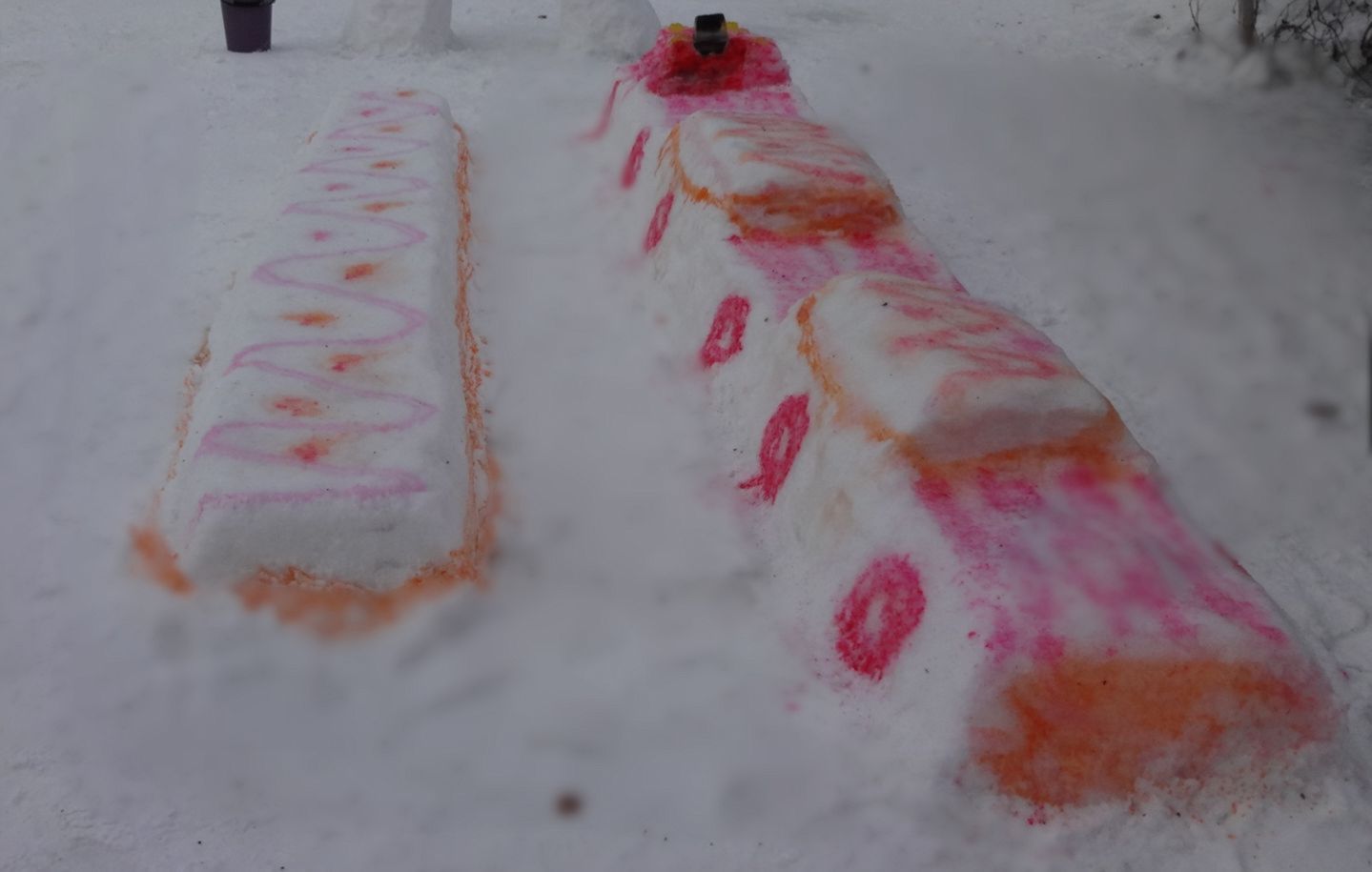 Паровозик.

Очень любят дети играть в сюжетно-ролевые игры. Постройку «Паровозик»   дети обыгрывают очень разнообразно: «Поездка в лес», «Путешествие в Москву», «В гости к бабушке», «В деревню», «Прокатим наши игрушки» и другие сюжеты.
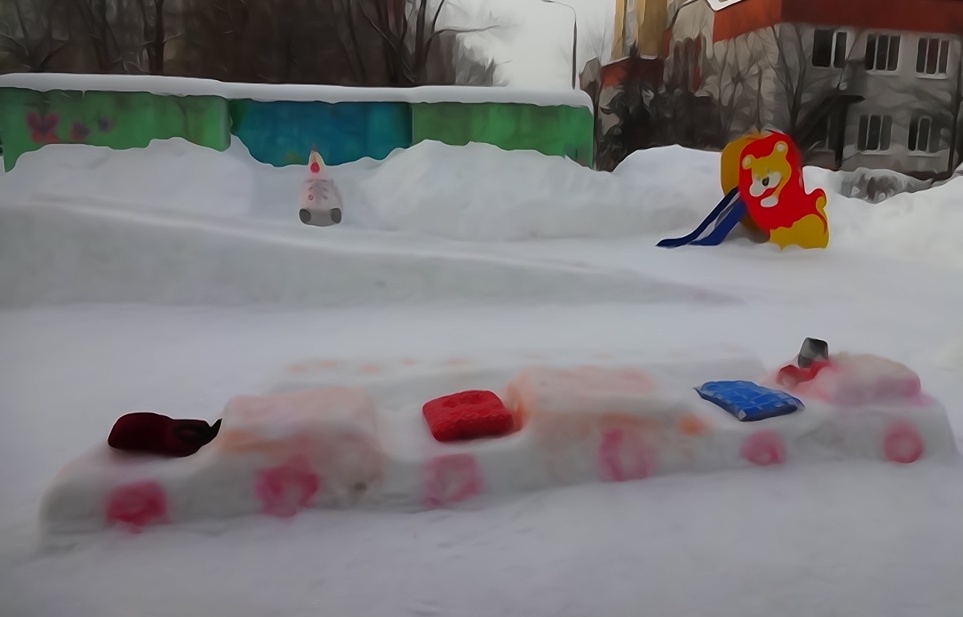 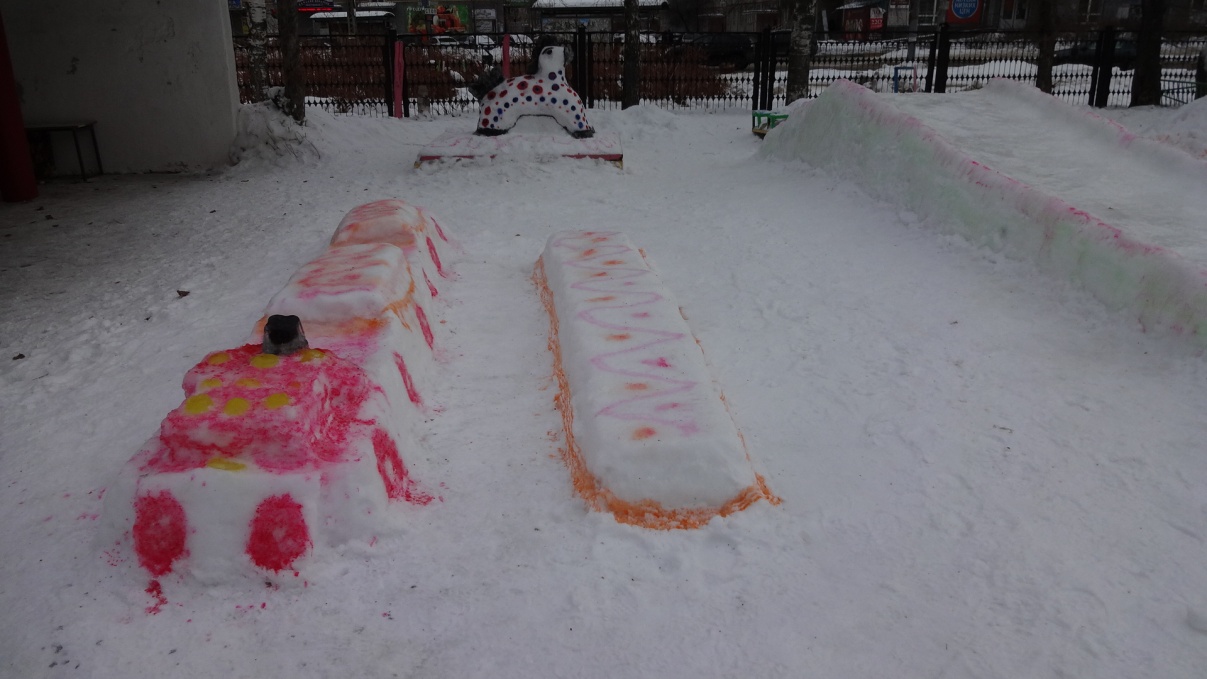 Бум для хождения и спрыгивания.

Эта постройка красочная и функциональная, развивает двигательную активность детей, равновесие, отрабатываются приемы хождения и спрыгивания. Бум используется в подвижных играх, например «Птички в гнездышках» и для сюжетных игр «Пройдем по мостику», «По тропинке в лес».
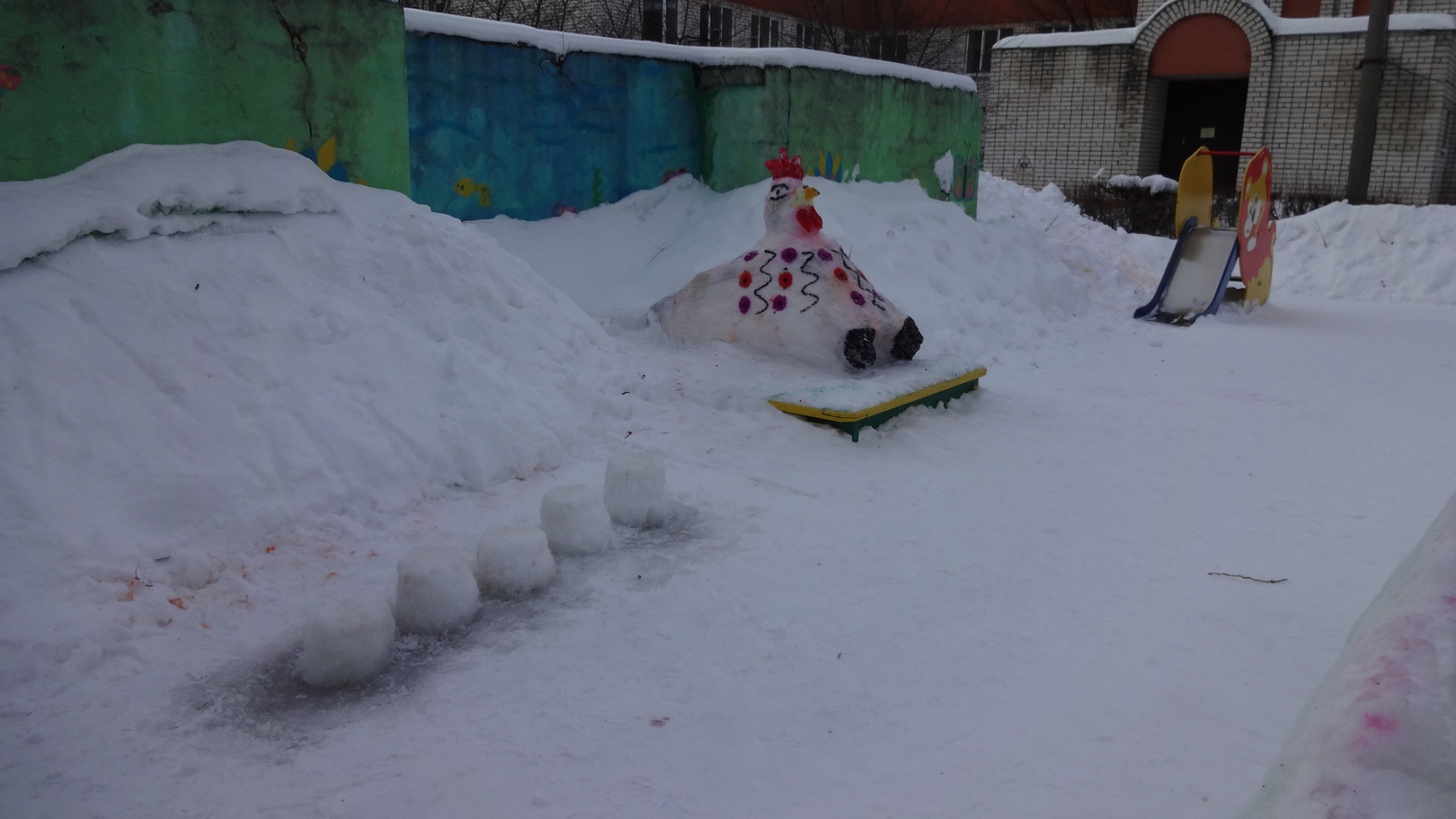 Пенёчки
Для упражнений в перешагивании дети  используют «Пенёчки», а подложив подушечку, могут  и отдохнуть.
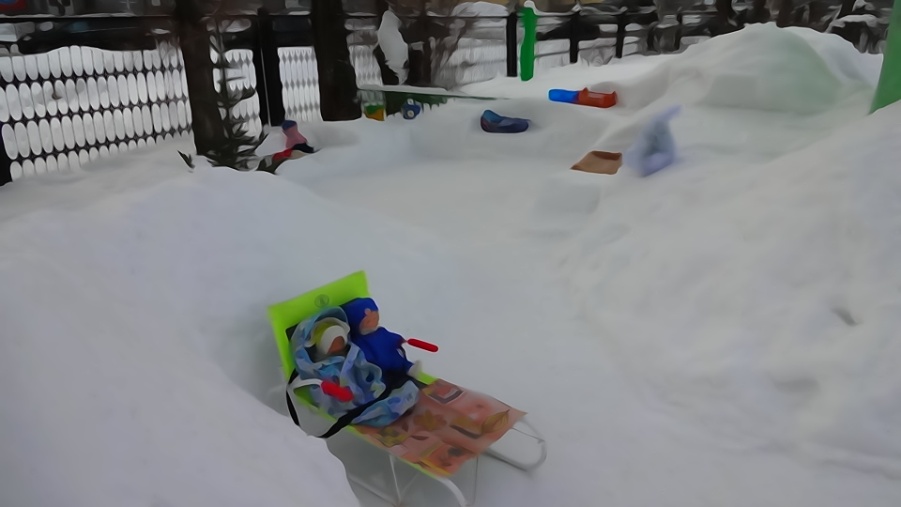 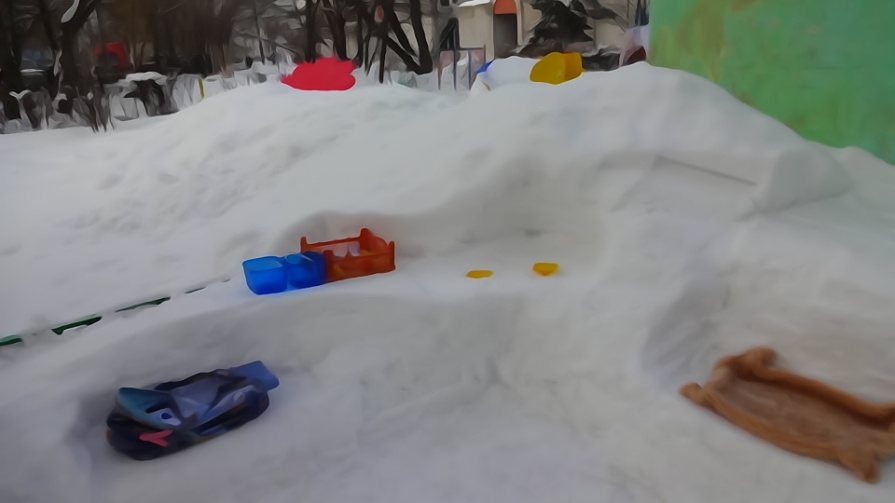 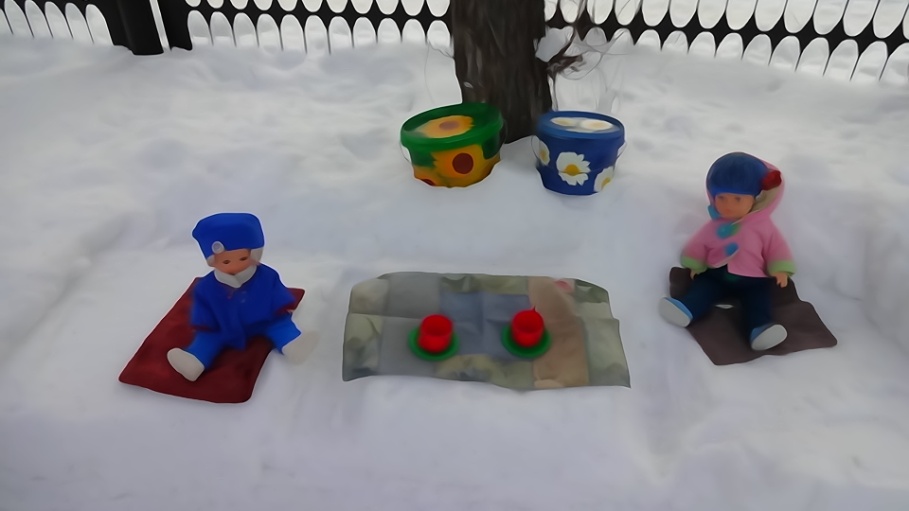 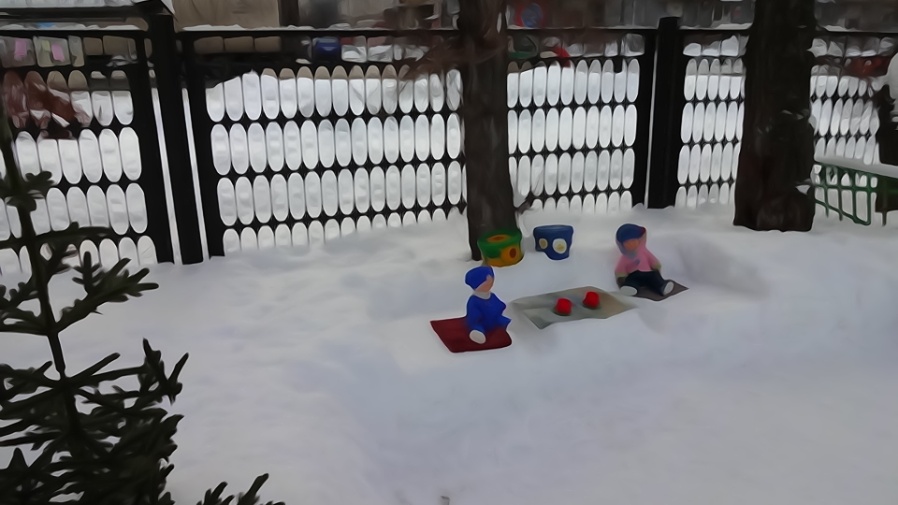 Кукольный домик.

В игровой комнате дети организуют сюжетно-ролевую игру «Семья».
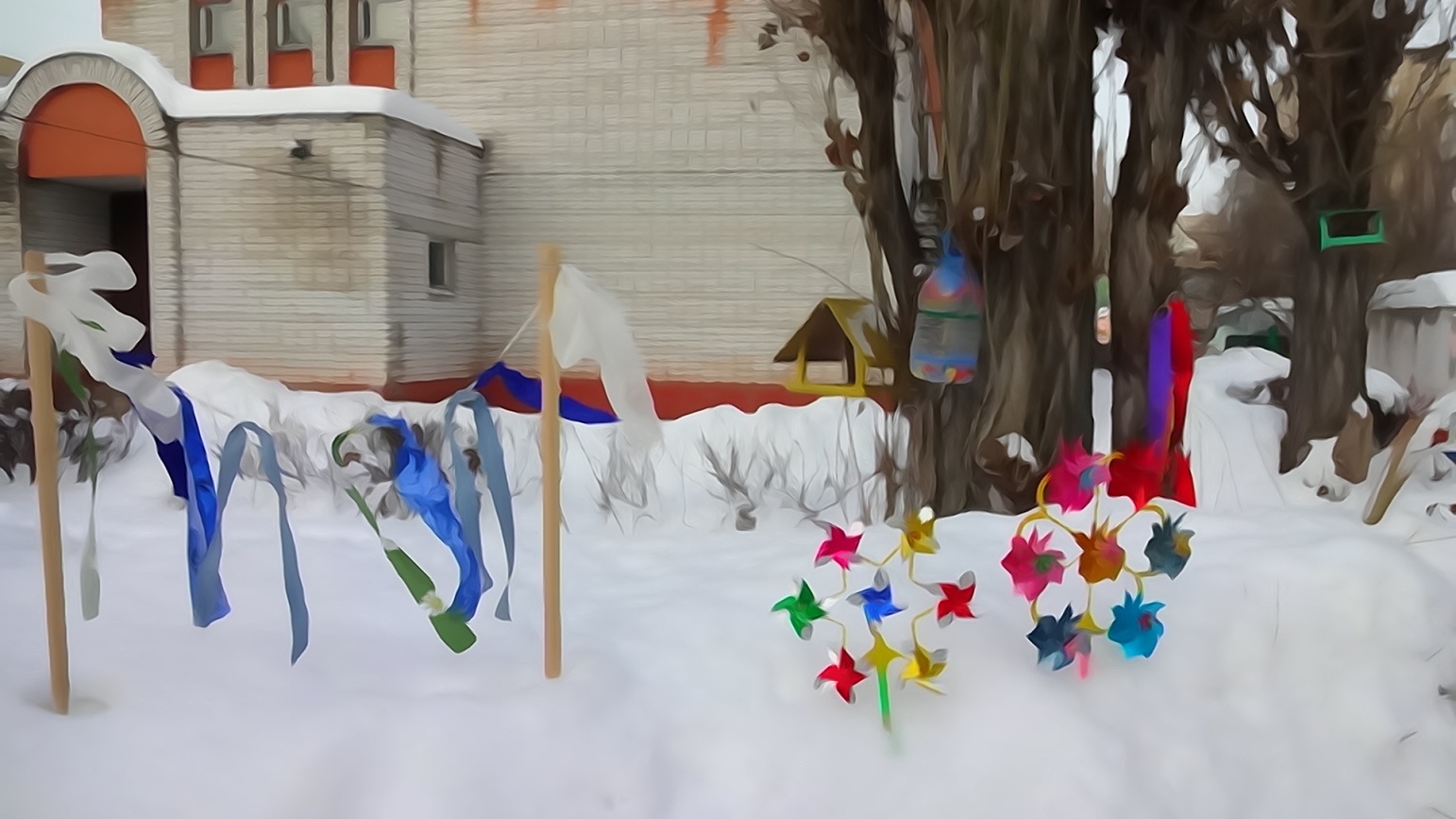 Наблюдение.

Прогулки в хороший зимний денек доставляют детям не только огромное удовольствие, но и приносят неоценимую пользу для укрепления здоровья, развития  познавательных способностей при наблюдении за ветром, за птицами. Дети проявляют огромное желание заботиться о зимующих птицах, подкармливать их.
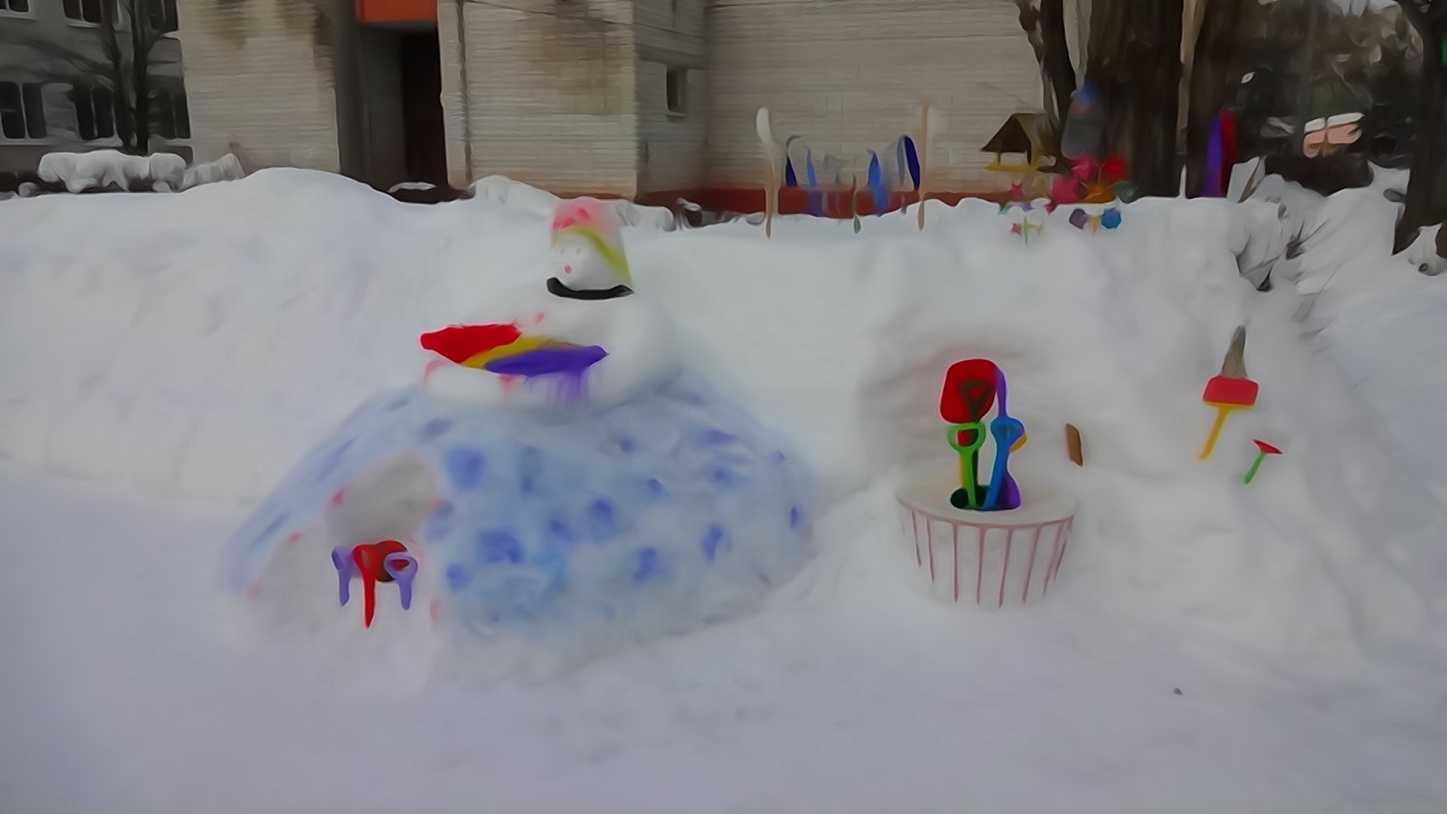 На участке предусмотрен весь необходимый инвентарь для труда: детские лопатки, скребки, метелочки, веники. Дети охотно трудятся, когда им дают определенное задание, труд способствует также воспитанию у них настойчивости, выдержки, самостоятельности.
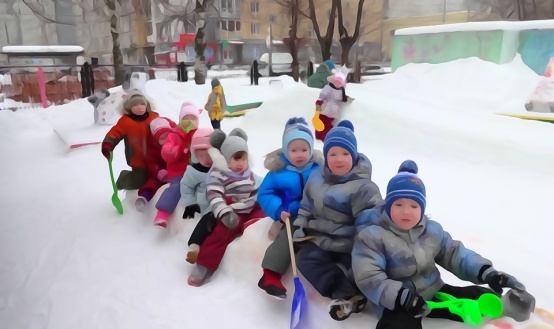 Яркое украшение помогает сделать участок детского сада красивым, сказочным. Такие постройки вызывают  у детей восторг, доставляют много радостных минут. Каждый ребенок может найти игры и развлечения по своим интересам.

 «Зимние забавы» удались на славу!!!
Будем весело гулять,
Добрым словом вспоминать,
Тех, кто в этот день и час
Тут построил все для нас!
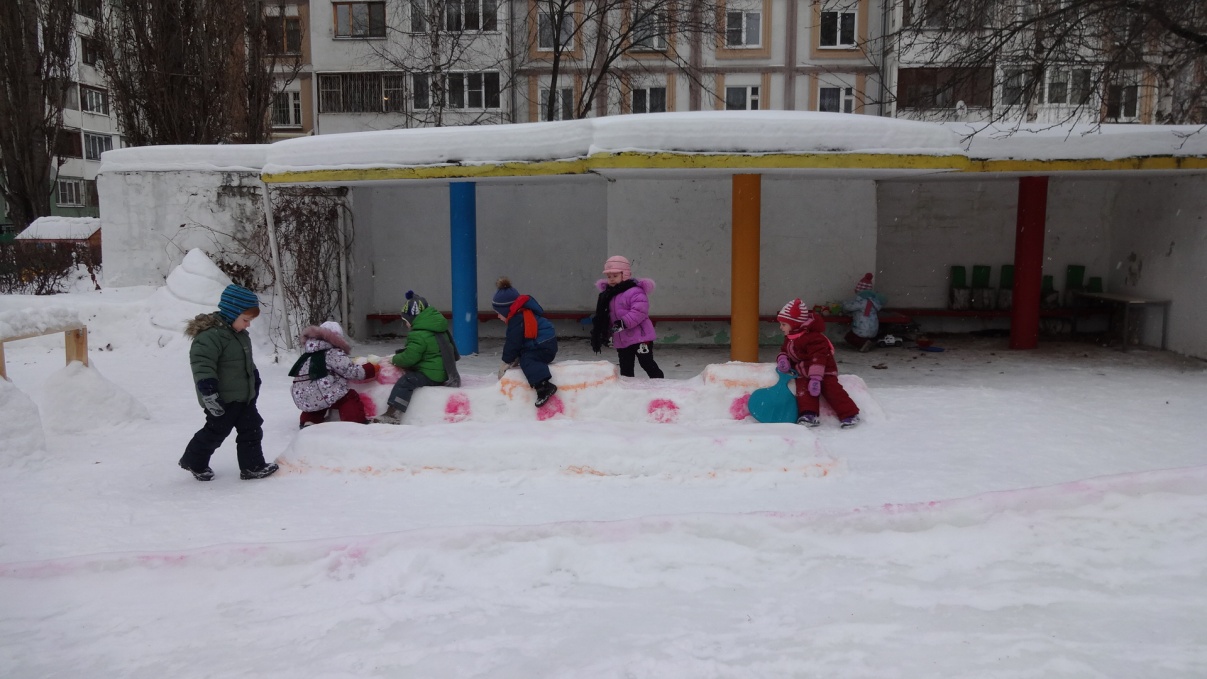 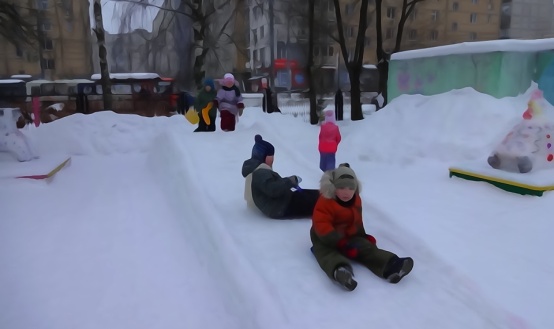 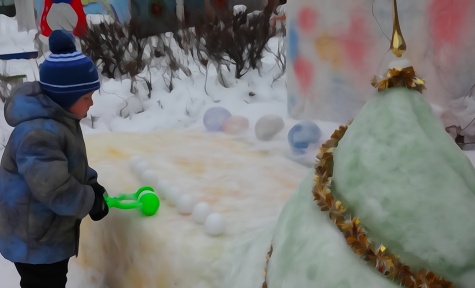 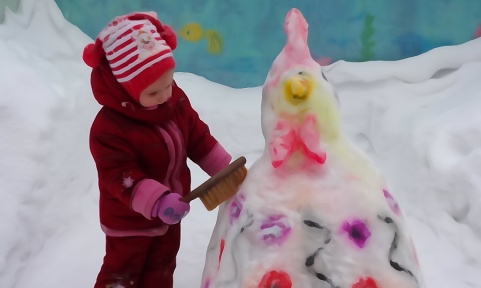 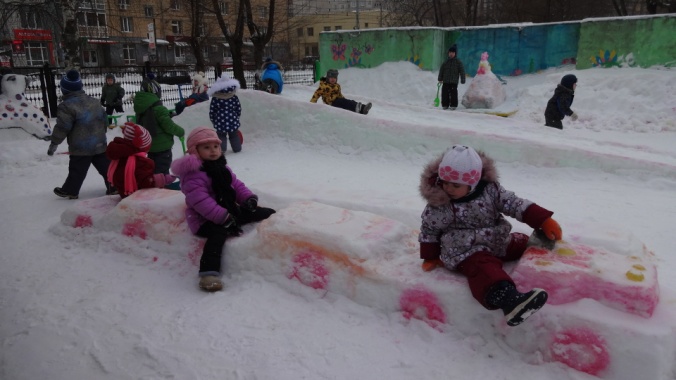 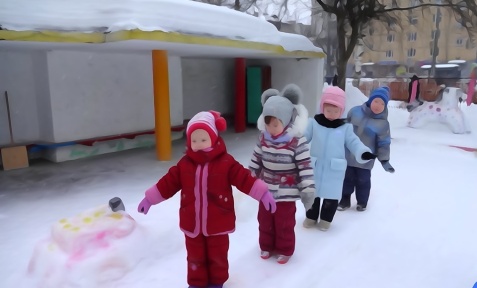